Étkezési zavarok
összeállította: Tóth Kamilla
projektvezető: K. Baudiss Katalin
1. Mit nevezünk étkezési zavarnak?
2. Fajtái
3.1 Jellemzők
3.2 Jellemzők
3.3 Jellemzők
4. Összehasonlítás
5.1 Milyen okai lehetnek?
5.2 Milyen okai lehetnek?
6. Kikre jellemző?
7. A legveszélyeztetettebb korosztály
Az anorexiának van a legmagasabb halálozási aránya a mentális betegségek között - 5.86%
vékony, elgyengült csontok – osteoporozis (csontritkulás)
töredezett haj és körmök
száraz, sárgás bőr
vékony, puha szőr megjelenése az egész test felületén (lanugo) 
vashiány és gyenge izmok – fájdalmak 
székrekedés
alacsony vérnyomás, lelassult légzés és pulzus 
alacsony testhőmérséklet – folyamatos fázás
kevés energia 
(nők esetében) menstruáció elmaradása
8.1 Következmények: anorexia nervosa
Halálozási arány - 1.93%
torokfájás – a gyomorsav felmarja a nyálkahártyát és a nyelőcsövet
duzzadt állkapocs alatti- és nyaki nyirokcsomók
fogszuvasodás, nagyon érzékeny fogak
gyomorégés
gyomor- és bélrendszeri panaszok 
veseelégtelenség
Dehidratáltság
reflux kialakulása
8.2 Következmények: bulemia nervosa
Halálozási arány - 1.92%
Mértéktelen evészavartól szenvedő emberek gyakran esznek magas cukor-, zsír- vagy sótartalmú ételeket. Ez könnyen okozhat súlygyarapodást, ami túlsúlyhoz vezethet. Ennek eredményeként, kialakulhat:
2-es típusú cukorbetegség
magas koleszterinszint
magas vérnyomás
emésztési problémák
szívproblémák
8.3 Következmények: BED
9.1 Kórházi beutalás: élet a klinikán
9.2.1 Beutalás: szabályok az étkezdében
9.2.2 Beutalás: szabályok az étkezdében
10. Művészeti alkotások a témával kapcsolatban
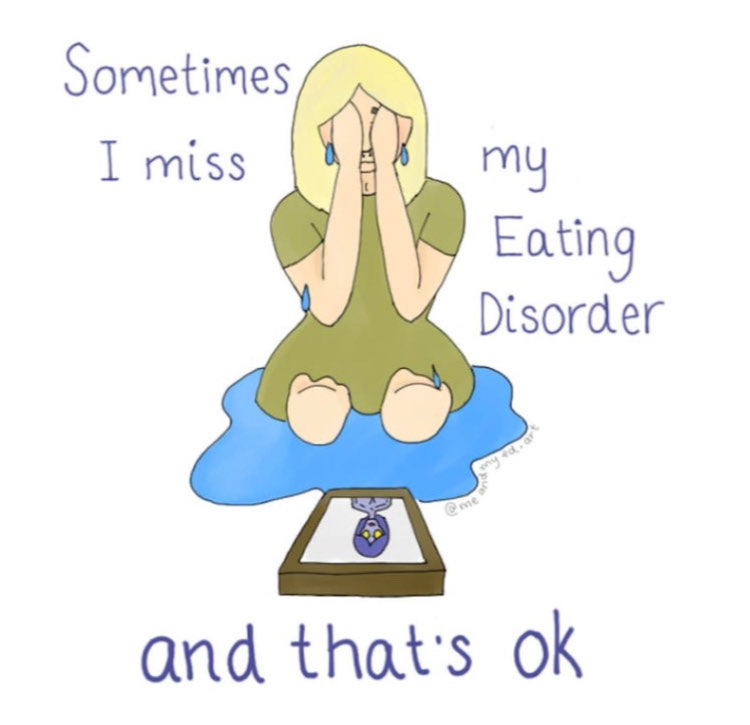 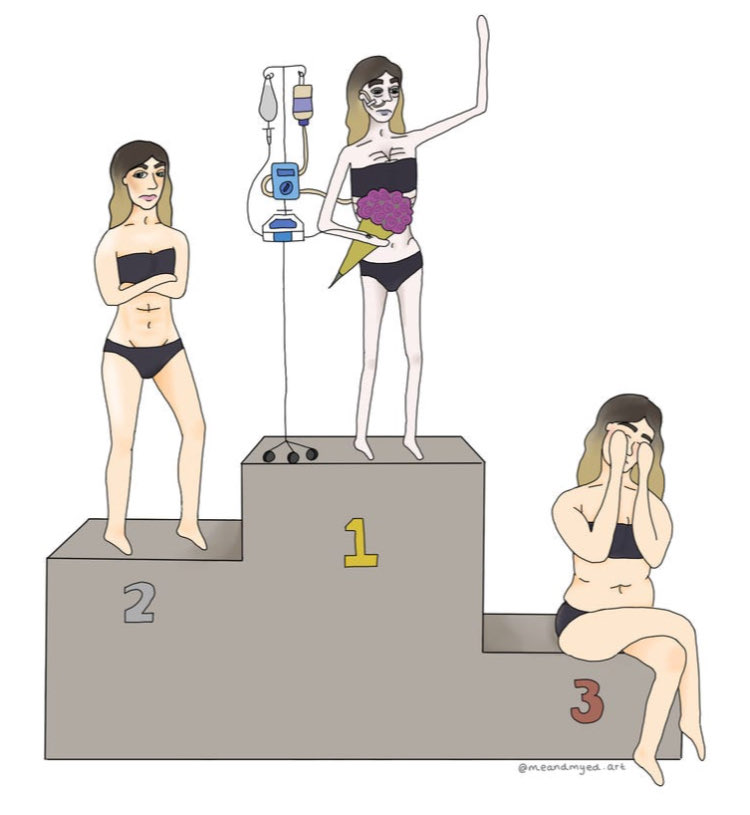 filmek (To the Bone, Észvesztő (Girl, Interrupted), Heathers, Binge) 
könyvek ("Éhség" - Roxane Gay)
kisfilmek (When the Fat Girl Gets Skinny - Abby Thompson)
zenék ("Breathe Me" - Sia, "Prom Queen" - Beach Bunny)
rajzok, festmények (Christie Begnell rajzai)
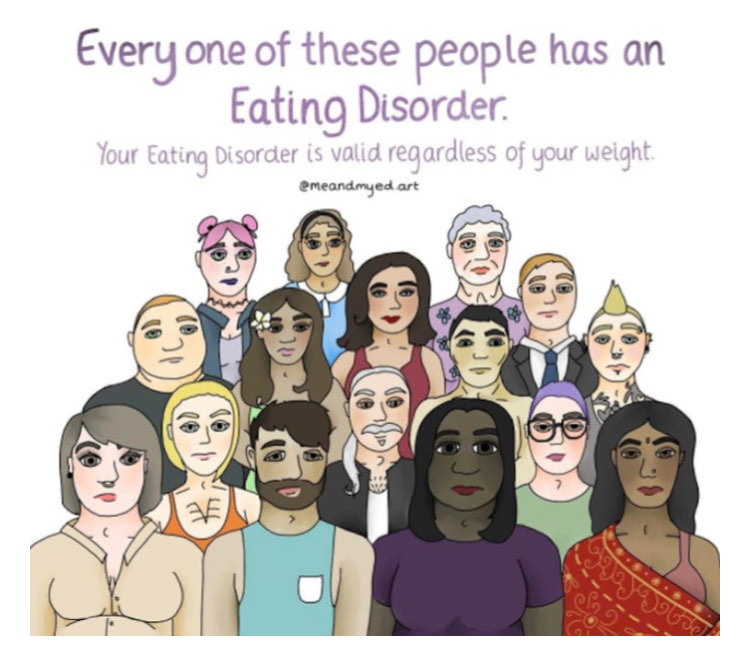 11. Források:
Köszönöm a figyelmet!